Hier de titel van de presentatie invoegen
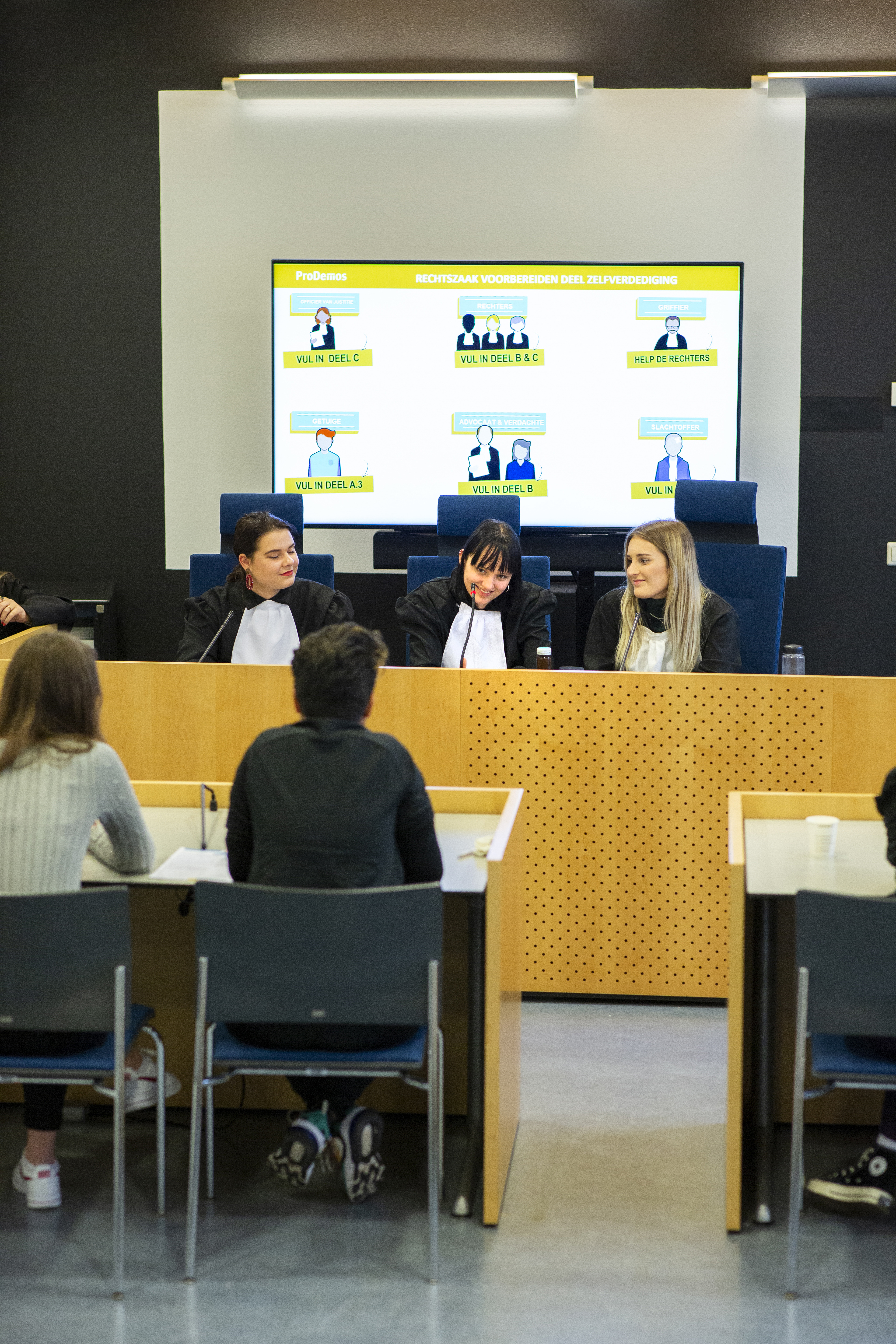 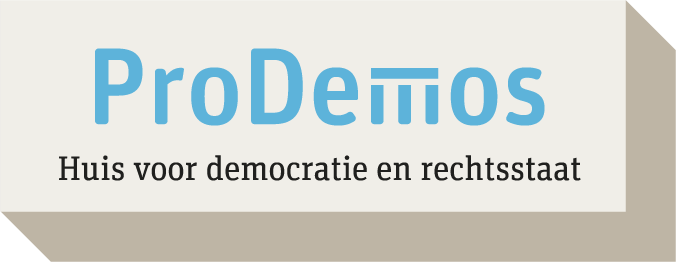 De Rechtbank: Wie is wie?
[Speaker Notes: Voeg voor de openingsdia een afbeelding toe uit het ProDemos beeldarchief.
Ga in het menu naar Schikken / Naar achtergrond
Vergroot zonodig de afbeelding, zorg dat het kader gevuld is en maak een aardige uitsnede.]
De rechtbank: wie is wie
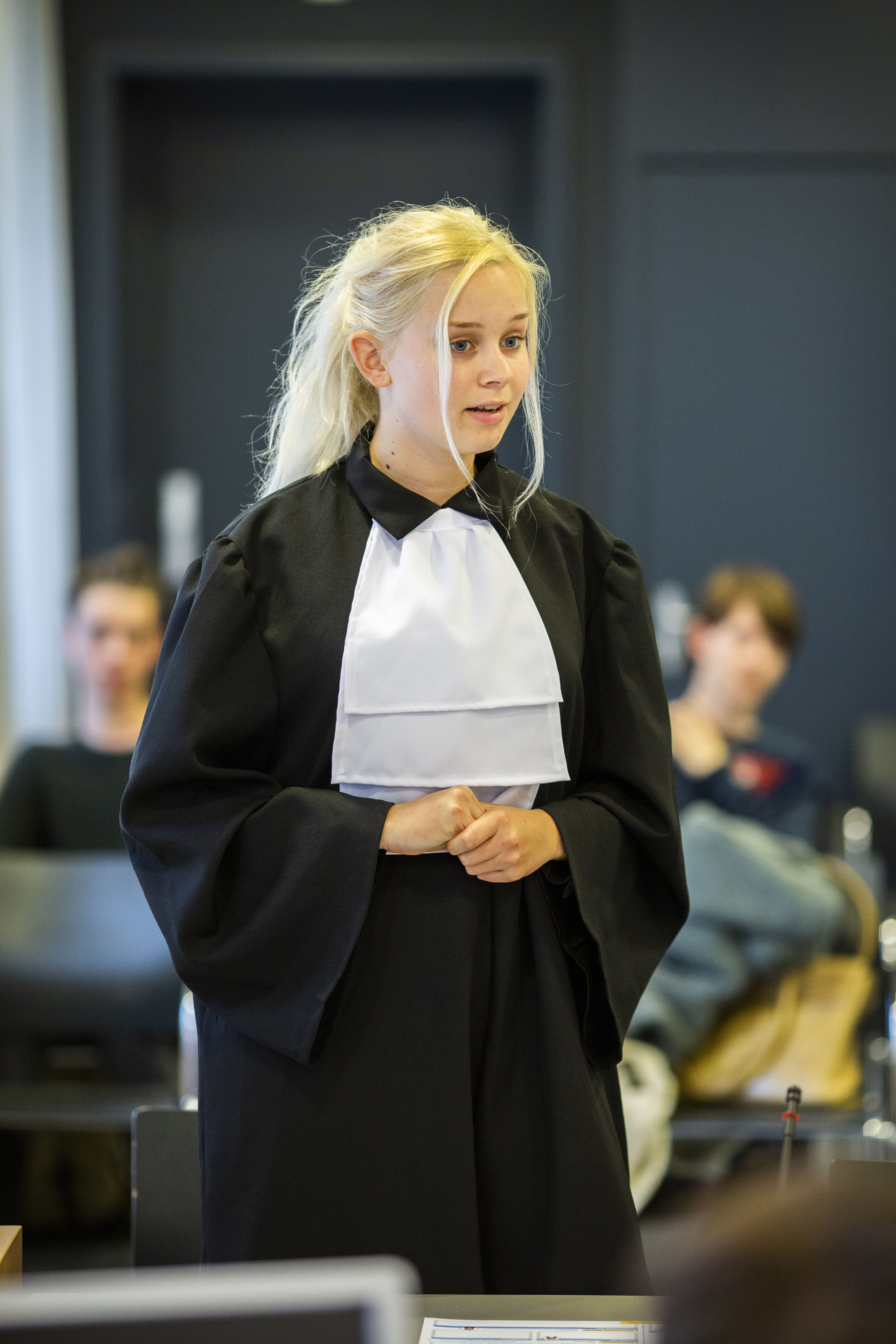 Vandaag leren we..
Wie de belangrijkste mensen zijn in de rechtszaal
Wat hun rol is in de rechtszaak
Wie waar zit in de rechtszaal
De rechtbank: wie is wie
Belangrijke mensen
De verdachte
Wordt verdacht van iets strafbaars
 Mag zijn/haar onschuld bewijzen
 Heeft recht op een advocaat
De verdachte
De rechtbank: wie is wie
Belangrijke mensen
De advocaat
Helpt de verdachte
 Moet bewijzen dat de verdachte niet schuldig is, of minder straf verdient
De advocaat
De rechtbank: wie is wie
Belangrijke mensen
De aanklager
 Officieel: De Officier van Justitie
 Maakt bekend waar de verdachte van verdacht wordt
 Eist een straf van de rechter
De aanklager
De rechtbank: wie is wie
Belangrijke mensen
De rechters
 Luisteren naar de verdachte en de aanklager
 Bepalen of de verdachte schuldig is 
 Bepalen welke straf de verdachte krijgt
De rechters
De rechtbank: wie is wie
Kijkopdracht: De rechtbank
Bekijk het filmpje op de volgende slide

Bespreek met elkaar: Vinden jullie dat de verdachte schuldig is?
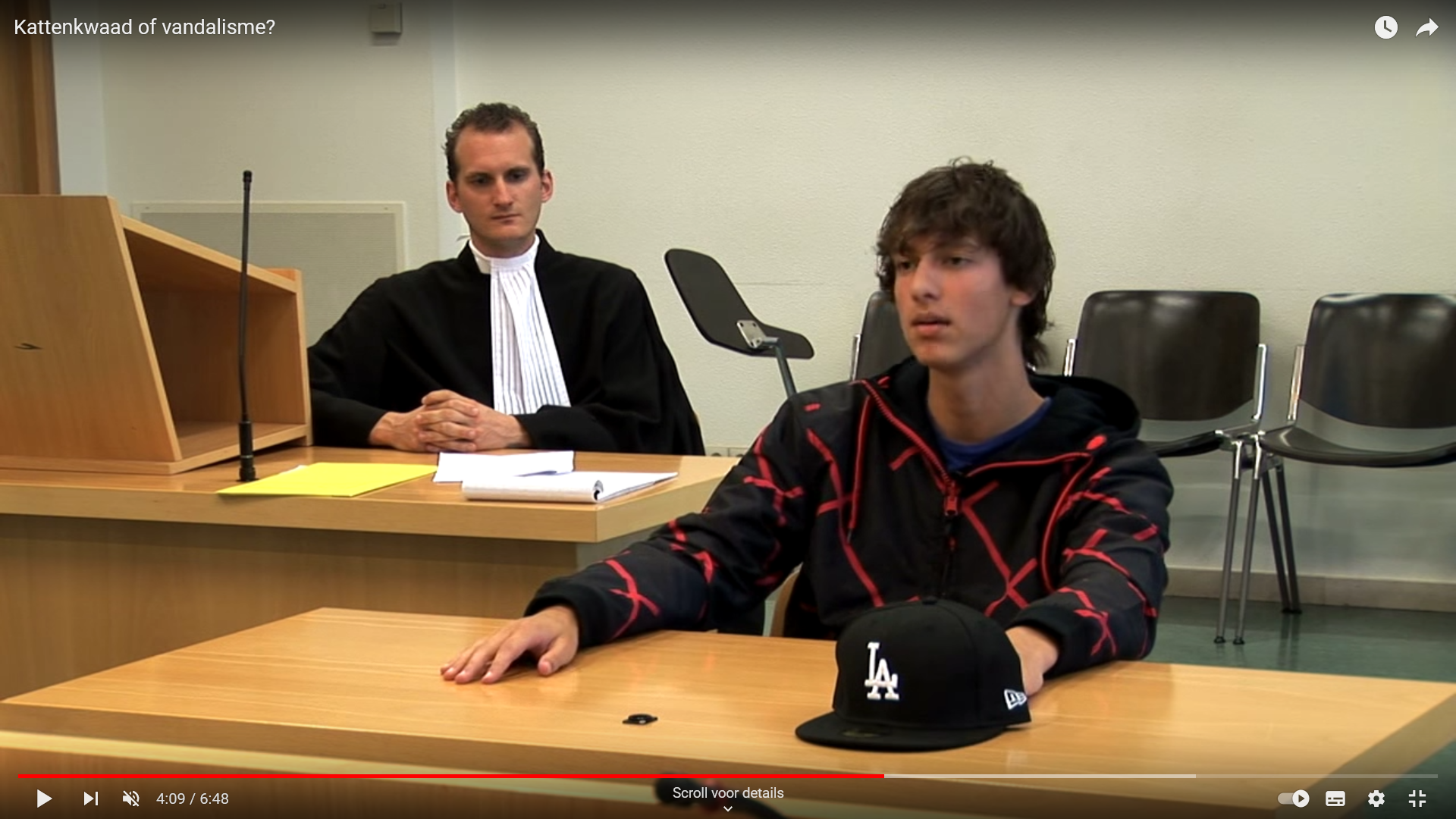 De rechtbank: wie is wie
Vind je dat deze verdachte schuldig is? Waarom?
De rechtbank: wie is wie
Kijkopdracht: De rechtbank
Bekijk het filmpje verder

Na de video: Vinden jullie het oordeel van de rechter eerlijk? Waarom wel of niet?
[Speaker Notes: https://youtu.be/-5zMvFg7z9A?t=273]
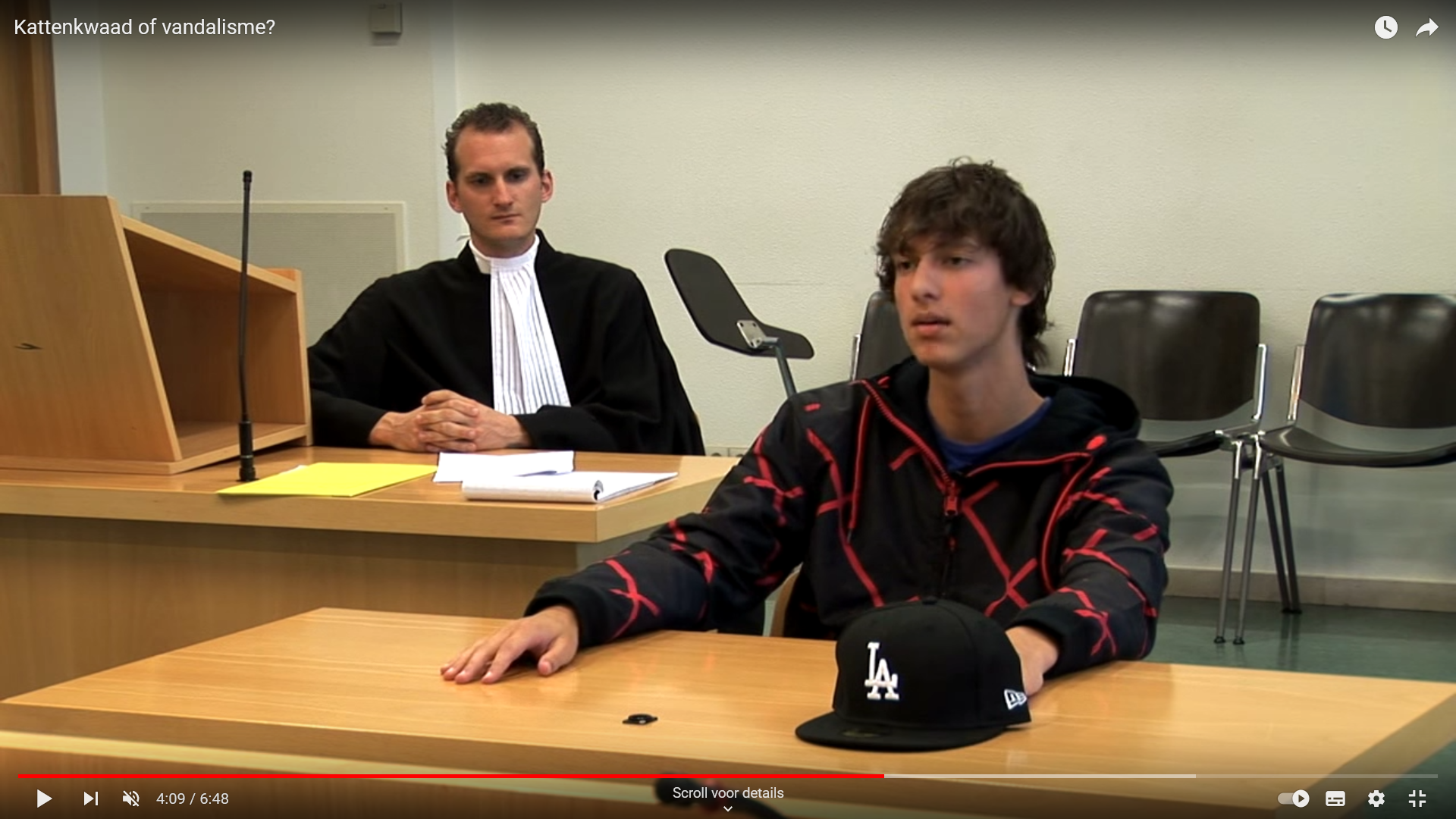 De rechtbank: wie is wie
Vind je het oordeel van de rechter eerlijk? Waarom?
De rechtbank: wie is wie
Opdracht: Bouw de rechtszaal na!
Schuif vier tafels in de klas zo bij elkaar dat het lijkt op de rechtszaal
Zet de naambordjes neer op de juiste tafels
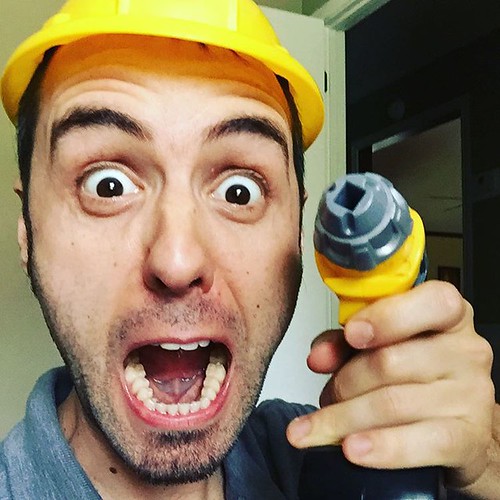 Deze foto van Onbekende auteur is gelicentieerd onder CC BY-ND
De rechtbank: wie is wie
Antwoord
De rechter(s)
De aanklager
De verdachte
De advocaat
prodemos.nl